Linear Algebra and 
information retrieval
vector representation of information
a document (web site, book,…) of a collection (Internet, library,…) is represented as vector
each component of the vector is tied to a  term (key-word) associated to the document
example:
terms (key-words):
informatics, applied, 
geomatics
document A
vector a
three components
the value of a component depends on the importance of the term in the 
semantics of the document
function of the frequency of occurrence of the term inside the document
informatics
geomatics
applied
informatics (5.0), geomatics (2.5) 
applied (0.5),
document A
vector a
a database contains d documents
each document is described by t terms
B   term-documents matrix
B  is a txd matrix
documents = columns of the matrix B
terms = rows of the matrix B
B is  txd
B term-documents matrix
documents = columns of B
t
d
bij is the frequency of occurrence of the i-th term in the j-th document
B is  txd
B term-documents matrix
documents = columns of B
t
d
B  is sparse
Internet (2020): 
B order of 900000 x 50E9 (terms x web pages)
B is  txd
B term-documents matrix
correlation between 2 terms
contains all such scalar products
(covariance matrix of  terms)
B is  txd
B term-documents matrix
bp
bj
correlation between  2 documents
contains all such scalar products
(covariance matrix of documents)
the column space of B describes the whole database
Exploit the geometrical relations among vectors ( documents) to detect similarities and differences of  content
making a query means: 
request, through a set of terms, to find database documents that are relevant to those terms
q
1
0
0
0
1
0
a query may be represented as a vector q of  t components
basic idea: represent a query 
as a document
query that requires documents that contain the first and fifth terms (of all terms)
is a sparse vector
query matching = find the documents more 					similar to the query
find the document-vectors geometrically closest to the query-vector
(respect to a chosen measure)
measures of similarity
cosine of the angle between the  
query-vector and the document-vectors
1 = maximum similarity
0 = minimum similarity  (orthogonality)
for each query q compute d cosines
2-norm
(length)
6 terms (t = 6 ):

 t1: baked
 t2: recipe
 t3: bread
t4: cake
 t5: pastry
 t6: dessert
5 documents (d = 5):
 d1: Baked bread without recipe
 d2: The art of classical Viennese pastry
 d3: Numerical recipes: the art of scientific 
	calculation
 d4: Bread, pastry, desserts and cakes: precise
	 recipes for baking
 d5: Pastry: the book of the best French recipes
baked
appears in documents d1 and d4
document d4 contains all the terms
term-documents matrix is  6x5
each column has length 1
normalize the term-documents matrix
baked
bread
Exemple of query matching:
query: baked    bread
search of relevant documents:
  compute the cosine of the angle among the 	query-vector and the document-vectors
  select the document-vectors with cosine 		 greater than 0.5
similarity query and first document
similarity query and second document
similarity query and third document
similarity query and fourth document
similarity query and fifth document
query: baked    bread
d1: Baked bread without 
	recipe 

d4: Bread, pastry, desserts
	 and cakes: precise
	 recipes for baking
document d1 is more relevant than  document d4; documents d2, d3, d4 are not relevant
query: baked
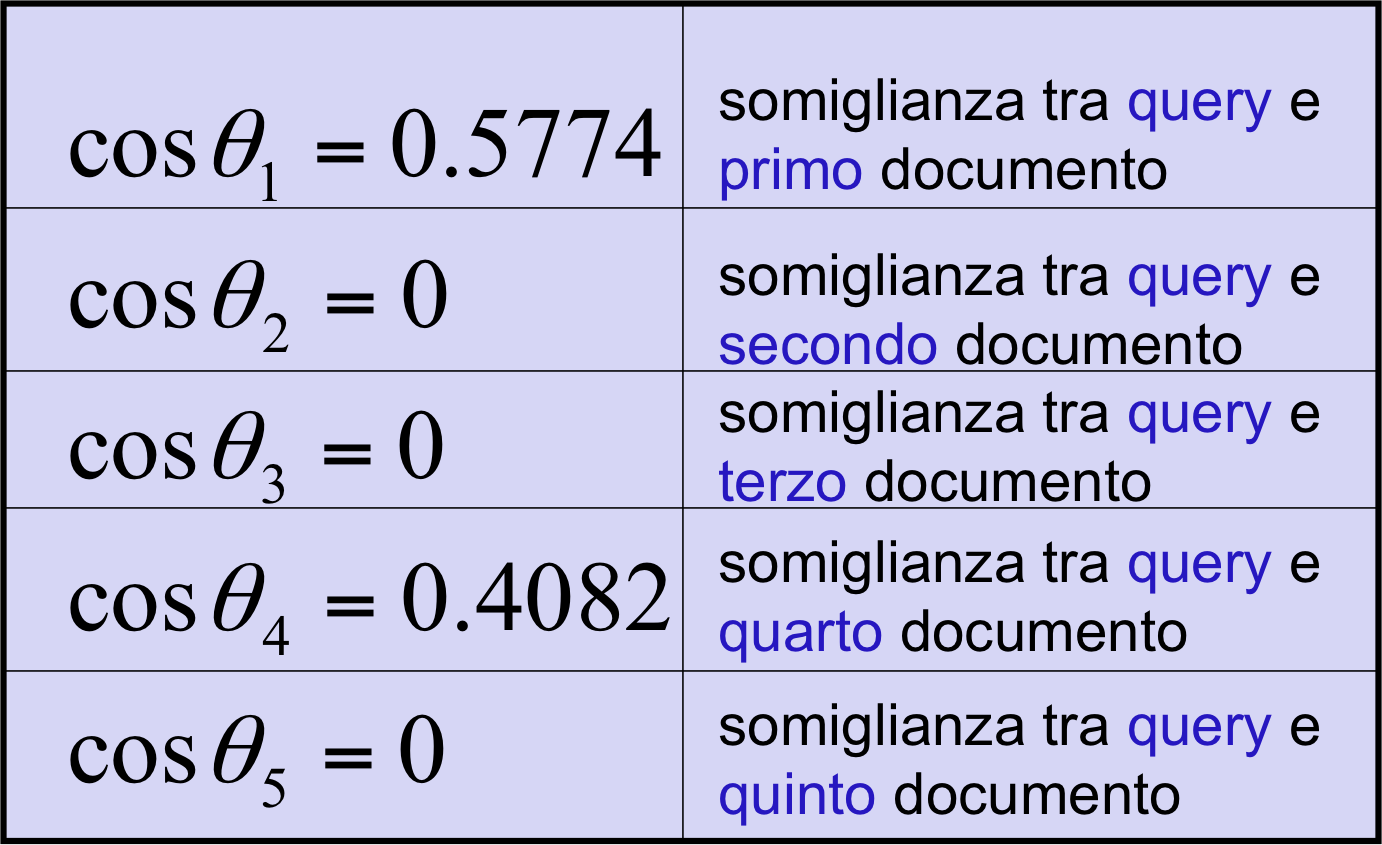 similarity query and first document
similarity query and second document
similarity query and third document
similarity query and fourth document
similarity query and fifth document
reducing the uncertainty in the database of  documents
reduce the size of the matrix that represents the data- base of  documents
rank reduction 
of the term-documents matrix B
QR factorization of the matrix B
rank reduction of the term-documents matrix B
detect and eliminate 
redundant information in the representation of the database
example of  source of  redundancy:

 mirror in Internet
 different editions of the same book in a 	library
first step:
detect dependency among columns of B
find an orthogonal  basis  of the column space of B   ( range (B) )
if B has rank rB, then rB basis-vectors of the column space of B 
may substitute the d column vectors for representing such space
=
a basis of the column space of  B  is provided by the QR factorization of B
R  is  txd  upper triangular
 Q  is  txt  orthogonal
rB=4
-0.577    0  -0.408       0   0.707       0
 -0.577    0   0.816       0       0       0
 -0.577    0  -0.408       0  -0.707       0
      0    0       0  -0.707       0  -0.707
      0   -1       0       0       0       0
      0    0       0  -0.707  -0.0000   0.707


 -1.0000    0  -0.5774  -0.7071  -0.4082
       0   -1        0  -0.4082  -0.7071
       0    0   0.8165  -0.0000   0.5774
       0    0        0  -0.5774        0
       0    0        0        0        0
       0    0        0        0        0
Q =
R =
=
=
rB=4
-0.577    0  -0.408       0
 -0.577    0   0.816       0
 -0.577    0  -0.408       0  
      0    0       0  -0.707
      0   -1       0       0
      0    0       0  -0.707


 -1.0000    0  -0.5774  -0.7071  -0.4082
       0   -1        0  -0.4082  -0.7071
       0    0   0.8165  -0.0000   0.5774
       0    0        0  -0.5774        0
QB =
RB =
document 1
document 2
document 3
document 4
document 5
=
=
the columns of QB are a basis 
of the column space of B
the semantic content  of the  database is fully described by the basis QB of the  column space of the  term-documents matrix
the columns of  RB are the coordinates of the  documents in the basis QB
in the query matching process use QB and RB instead of B
in the query matching process use QB and RB instead of B
query: baked  bread
same result
second step:
approximate matrix B by a matrix C of minor rank
matrix C must represent  in a suitable way the semantic content of the database
assumption (reasonable):
choosing terms (key-words) for the database (database indexing) introduces uncertainty in the matrix B
-1.0000    0  -0.5774  -0.7071  -0.4082
       0   -1        0  -0.4082  -0.7071
       0    0   0.8165  -0.0000   0.5774
       0    0        0  -0.5774        0
       0    0        0        0        0
       0    0        0        0        0
R=
find a matrix C  of rank less then B  which is a reasonable approximation of B
approximate R
0
-1.0000    0  -0.5774  -0.7071  -0.4082
       0   -1        0  -0.4082  -0.7071
       0    0   0.8165  -0.0000   0.5774
       0    0        0        0        0
       0    0        0        0        0
       0    0        0        0        0
find a matrix C  of rank less then B  which is a reasonable approximation of B
approximate R
-0.577       0      -0.408
 -0.577       0       0.816
 -0.577       0      -0.408
      0       0           0
      0      -1           0
      0       0           0
find a matrix C  of rank less then B  which is a reasonable approximation of B
delete the last three columns of Q
find a matrix C  of rank less then B  which is a reasonable approximation of B
rC=3
approximation error matrix
-1.0000    0  -0.5774  -0.7071  -0.4082
       0   -1        0  -0.4082  -0.7071
       0    0   0.8165  -0.0000   0.5774
-0.577       0      -0.408
 -0.577       0       0.816
 -0.577       0      -0.408
      0       0           0
      0      -1           0
      0       0           0
documents in the new reference system
basis
components
document 1
document 2
document 3
document 4
document 5
similarity query and first document
similarity query and second document
similarity query and third document
similarity query and fourth document
similarity query and fifth document
results of the query in the new reference system
baked  bread
results of the query in the new reference system
query: baked
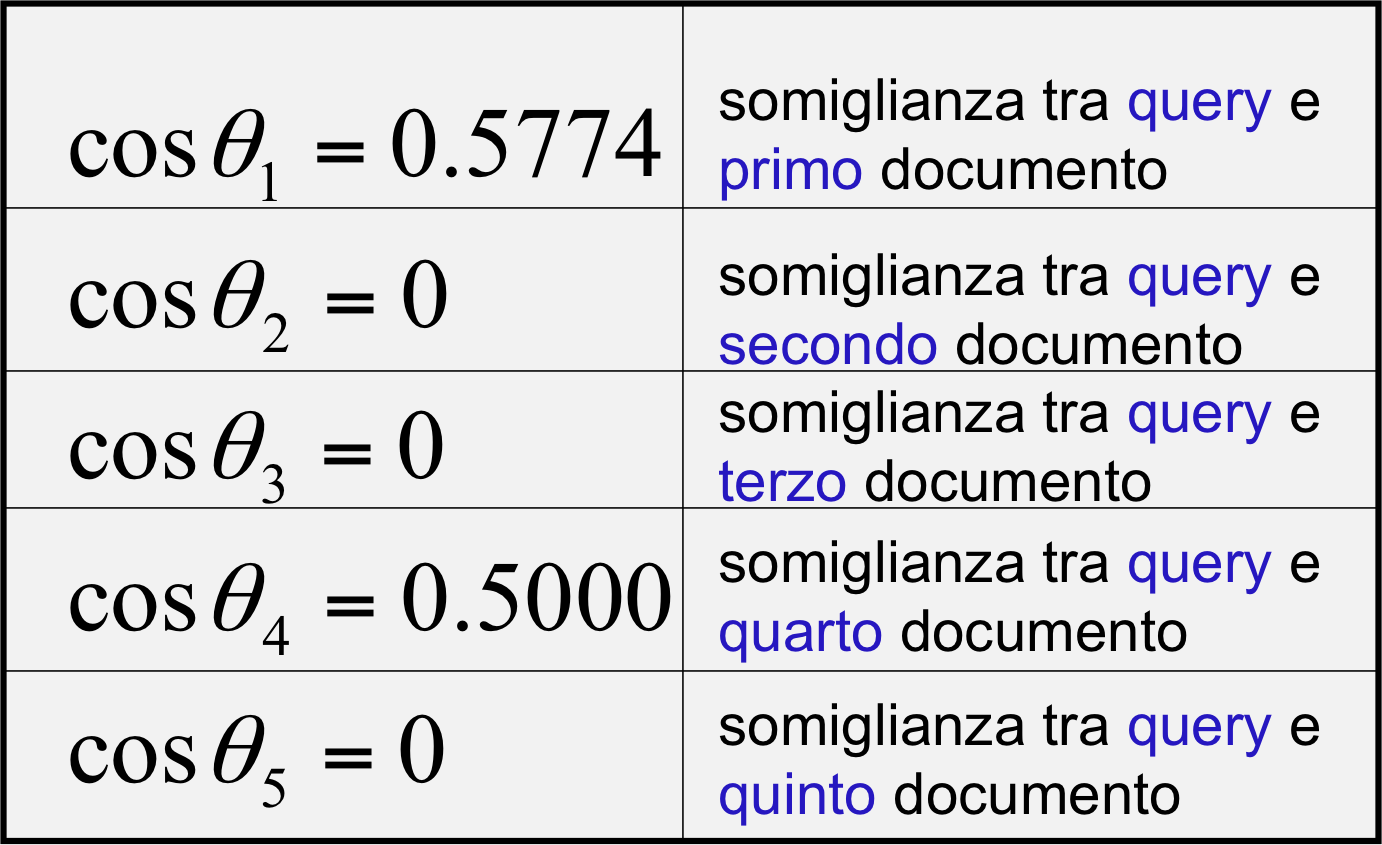 similarity query and first document
similarity query and second document
similarity query and third document
similarity query and fourth document
similarity query and fifth document
LSA = Latent Semantic Analysis
http://lsa.colorado.edu
documents comparison(clustering, classification)
 search engines
 search for relationshipd between terms (synonymy, 
	polysemy)
 applications to natural languages
 ….
instead of QR factorization
you can use
SVD factorization
of the term-documents matrix
(which also allows you to act on the space of the rows of the matrix)